Malattie infiammatorie croniche intestinali
Gruppo di patologie infiammatorie dell’intestino, la cui eziopatogenesi non è ancora completamente conosciuta.

Per il decorso cronico e per la natura dei sintomi che le caratterizzano le IBD risultano particolarmente debilitanti e severe
1. Morbo di Crohn:  caratterizzata da un processo infiammatorio cronico che può                                      riguardare tutto lo spessore della parete intestinale.                                      Interessa prevalentemente l'intestino tenue nella sua parte                                       finale (ileite) o tratti variabili del colon (colite) o entrambe le                                        zone (ileo-colite), ma può colpire qualsiasi tratto del canale                                      alimentare, dalla bocca all’ano. La malattia è probabilmente                                      legata ad un difetto della barriera mucosa, con successiva                                      disregolazione dei meccanismi di difesa immunitaria                                      In Italia il morbo di Crohn colpisce 2-3 persone ogni 100.000                                       abitanti, di età compresa tra i 20 e i 30 anni ed un secondo                                       picco di incidenza intorno ai 60 anni.
2. Colite Ulcerosa: malattia infiammatoria cronica, interessa caratteristicamente                                   ed esclusivamente il colon, prevalentemente a livello del                                    retto; limitata alla mucosa intestinale.                                    Probabilmente è legata a fattori genetici e/o autoimmunitari.                                   L'incidenza è considerata lievemente più alta di quella del
                                   morbo di Crohn: 2-5 persone ogni 100.000 abitanti, di età
                                   compresa tra i 30 e i 40 anni.
3. Colite Indeterminata: si tratta di una malattia di acquisizione relativamente                                             recente, nella quale la flogosi è limitata al colon, con                                             caratteristiche istologiche, cliniche, radiologiche ed                                              endoscopiche tali da non permettere una classificazione,                                             poichè non riconducibili nè al Morbo di Crohn nè alla                                             Colite Ulcerosa; nel 13-20 % dei casi si tratta di forme                                             iniziali di una delle due. Può insorgere a qualsiasi età,                                             con una predilezione per i primi decenni di vita o,                                                con un secondo picco di incidenza, dai 55 ai 65 anni.
Malattie infiammatorie croniche intestinali
farmaci
Amminosalicilati.
     Farmaci contenenti acido 5-amminosalicilico (5-ASA), formulati in modo da rallentare      l’assorbimento di 5-ASA da parte dell’intestino
             Si pensa che gli aminosalicilati agiscano localmente a livello delle aree della mucosa       intestinale, interessate dalla patologia      

      Il meccanismo d’azione del 5-ASA non è ancora totalmente chiarito:
inibizione della lipossigenasi
Inibizione della produzione di IL-1 e TNF-a
Inibizione dell’attività di NF-kB
Inibizione della funzione delle cellule natural killer e macrofagi 
Può funzionare da scavenger delle specie reattive dell’ossigeno (ROS)
I preparati contenenti 5- ASA sono utilizzati per il trattamento della colite ulcerosa lieve-moderata e morbo di Crohn.
azo-composti 
(sulfasalazina/Salazopyrin; balsalazide/ Balzide; olsalazina/ Dipentum)Sulfasalazina: 5-ASA+ sulfapiridina (legame azoico N=N)
Dopo scissione, la sulfapiridina è assorbita dal colon e trasformata in metabolita inattivo nel fegato ed escreta per via renale.
Balsalazide: 5-ASA legato con legame azoico a composto inerte
Olsalazina: sulfapiridina sostituita da un secondo 5-ASA con legame azoico
Mesalazina /Asacol. Asamax, Flamezin, Claversal.
USI CLINICI
I preparati contenenti 5- ASA sono utilizzati per il trattamento della colite ulcerosa lieve-moderata e morbo di Crohn.

Supposte o clisteri di amminosalicilati sono utili per il trattamento di colite ulcerosa e morbo di Crohn confinati al retto o al colon distale

EFFETTI SFAVOREVOLI
Gli effetti indesiderati della sulfasalazina sono dovuti principalmente ad effetti sistemici della sulfapiridina. Sono dose dipendenti: nasuea, disturbi gastrointestinali, cefalea, atralgia, mialgia, soppressione midollare. 
Reazioni di ipersensibilità alla sulfapiridina o a 5-ASA: febbre, dermatite esfoliativa, pancreatite, polmonite.
Gli altri preparati conteneti salicilato sono generalmente ben tollerati
Dosi elevate di mesalazina possono indurre nefrite interstiziale.
2. Glucocorticoidi







Idrocortisone/ Colifoam, Cortidro, Cortaid; prednisone/ Deltacortene, Lodotra; prednisolone/ Etaproctene, Sinterdius, Deltacortenesol; budesonide/Aircort, Bodinet, Intesticort.
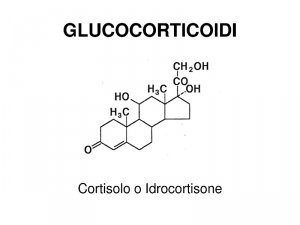 I  glucocorticoidi agiscono a livello nucleare:
Riduzione della secrezione di citochine proinfiammatorie (prostaglandine e leucotrieni) per inibizione della sintesi di fosfolipasi A2, ciclossigenasi2;

Riduzione della migrazione extravasale di leucociti nelle aree danneggiate

Inibizione dell’attività dei macrofagi (diminuita produzione di TNF-α)
USI CLINICI
Usati frequentemente per patologie infiammatorie intestinali di grado moderato- grave.
Il trattamento iniziale della patologia prevede somministrazione orale di prednisone o prednisolone alla posologia di 40/60 mg/die. in seguito a risposta al trattamento (in genere 1 o 2 settimane), la dose viene diminuita.

Nel trattamento di patologie che interessano il retto, si somministrano glucocorticoidi per via rettale in forma di clismi (assorbimento sistemico più basso). Per questa via si utilizzano principalmente il betamitasone e la budesonide

Budesonide per via orale per il trattamento del morbo di Crohn  ileo-cecale lieve-moderato.
TOSSICITÀ 

I corticosteroidi hanno effetti diffusi sull’intero organismo





L’uso clinico e la successiva sospensione
della terapia sono complicati da un gran
numero di effetti collaterali
TOSSICITÀ 

Da sospensione della terapia
Riacutizzazione della patologia per cui sono stati prescritti
Insufficienza surrenalica acuta da soppressione dell’asse HPA (ripresa anche dopo mesi)
Sindrome da sospensione di corticosteroidi, caratterizzata da febbre, mialgia, artralgie e astenia.



Da uso continuato di dosi sovrafisiologiche
 Alterazioni idroelettrolitiche: alcalosi ipokaliemica, edema,
ipertensione.
 Alterazioni metaboliche: iperglicemia con glicosuria.
 Aumento della suscettibilità ad infezioni
 Ulcera peptica
 Miopatia
 Modificazioni comportamentali
 Cataratta
 Osteoporosi a tutte le età correlata  a dose e durata terapia (coste e vertebre)
 Alterazioni della crescita e dello sviluppo
 Caratteristico habitus da sovradosaggio
3. Antimetaboliti

Inibiscono la sintesi di acidi nucleici

6- mercaptopurina
         Analogo delle purine (adenina e guanina). 

         Viene trasformata in acido 6-tioinosinico ad opera dell’enzima ipoxantina-guanina         fosforibosiltransferasi (HGPRT). In questo modo inibisce numerosi enzimi della sintesi         delle basi puriniche

b)   Azatioprina
       Profarmaco della mercaptopurina

       La sua azione è molto probabilmente dovuta alla conversione in mercaptopurina.
Azatioprina e mercaptopurina hanno effetto immunosoppressore per il blocco della sintesi di purine in cellule linfoidi stimolate.
USI CLINICI
Azatioprina e 6- mercaptopurina sono agenti importanti nell’induzione e mantenimento della remissione di colite ulcerosa e morbo di Crohn. 
Remissione dopo 3-6 mesi di terapia (50-60% dei pazienti)
Mantenimento della remissione nell’80% dei pazienti

Dosi: 1-1,5 mg/Kg/die di 6- mercaptopurina; 2-2,5 mg/kg/die di azotioprina

In pazienti che necessitano di terapia a lungo termine con glucocorticoidi, gli analoghi delle purine consentono di ridurre la posologia o di sospendere la terapia con gli steroidi.

EFFETTI SFAVOREVOLI
Reazioni idiosincrasiche
Pancreatite
Nausea
Vomito
Febbre
Eruzioni cutanee
Febbre
Eruzioni cutanee
Reazioni dose-correlate
Leucopenia, macrocitosi, trombocitopenia (depressione midollare)
Epatopatia
Attenzione all’attività della tiopurina S-metiltransferasi!!
.Anche se attraversano la barriera feto-placentare, il rischio di teratogenicità sembra essere basso
c) Metotrexato
Analogo dell’acido folico:
Metotrexato
                     diidrofolato-reduttasi 
Acido folico                 acido tetraidrofolico , necessario per la sintesi di basi puriniche e timidina;
Interferisce con l’azione dell’interleuchina 1
Stimola il rilascio di adenosina, che ha attività antinfiammatoria
USI CLINICI
Usato per trattamento del morbo di Crohn: 15-25 mg alla settimana, s.c.
In seguito a risposta alla terapia (in genere 8-12 settimane), si riduce la dose a 15 mg alla settimana.
EFFETTI SFAVOREVOLI
Depressione midollare, mucosite, diarrea, a dosi elevate.
Alle dosi utilizzate per il trattamento delle patologie infiammatorie intestinali, tali effetti sono rari.
La supplementazione con folati riduce il rischio di effetti collaterali, senza ridurre l’azione antinfiammatoria.
3. Terapia anti-tnf- α

     Infliximab
Anticorpo monoclonale diretto contro TNF- α, impedendone il legame al recettore.
Soppressione di altre citochine proinfiammatorie (IL-1,IL-6) e di molecole di adesione  coinvolte nell’attivazione leucocitaria e nella migrazione cellulare.

Apoptosi a carico dei linfociti T e macrofagi.

Somministrazione e.v.
USI CLINICI
Usato per trattamento del morbo di Crohn o colite ulcerosa di grado moderato-grave. 

Induce miglioramento sintomatologico e remissione della malattia, anche in pazienti dipendenti dai glucocorticoidi o resistenti agli antimetaboliti.

Terapia di induzione: 5 mg/Kg (morbo di Crohn) o 5-10 mg/Kg (colite ulcerosa) al tempo 0 e quindi dopo 2 e 6 settimane. 

Risposta dopo 2 settimane, che è seguita da infusioni periodiche ogni 8 settimane.

I pazienti (1/3) possono non rispondere più al trattamento: sviluppo di anticorpi anti-infliximab.
EFFETTI SFAVOREVOLI

Infezioni, conseguenti alla soppressione della risposta infiammatoria mediata da linfociti T (tubercolosi, polmoniti, riattivazione epatite B)
Sviluppo di anticorpi anti-infliximab (rischio ridotto in caso di associazione con antimetaboliti, infusioni ad intervalli regolari, o pretrattamento con glucocorticoidi)
reazioni precoci lievi ( mitigate da profilassi con paracetamolo o difenidramina):                                       febbre, cefalea, orticaria, vertigini, dispnea
reazioni acute gravi (trattamento con adrenalina e glucocorticoidi):
                                        Ipotensione arteriosa, marcata difficoltà respiratoria, spasmi                                         muscolari, malessere toracico 
reazioni ritardate (pretrattamento con paracetamolo, difenidramina e glucocorticoidi):                                mialgie, atralgie, febbre, eruzioni cutanee, orticaria, edemi; 
gravi reazioni epatiche : controllo periodico dei livelli sierici degli enzimi epatici
Altri anticorpi anti TNF-alfa
Adalimumab:  anticorpo completamente umanizzato
Certolizumab: costuìtituito da frammento Fab umanizzato legato a polimero di polietilenglicole per aumentarne l’emivita plasmatica.

Entrambi somministrati per via sottocutanea il primo ogni due settimane il secondo ogni 4 settimane .
Minori probabilità di sviluppo di anticorpi poiché sono umanizzati.
Terapia antibiotica nelle IBD
Gli antibiotici possono essere utilizzati nelle malattie infiammatorie intestinali come:
Terapia aggiuntiva nelle IBD gravi quando si teme sepsi
Terapia di complicanze come fistolizzazioni e perforazioni della malattia di Crohn
Prevenzione delle riacutizzazioni della malattia di Crohn postoperatoria

Gli antibiotici più usati sono:
Metronidazolo
Ciprofloxacina
Amoxicillina associata ad acido clavulanico 
Piperacillina associata a tazobactam